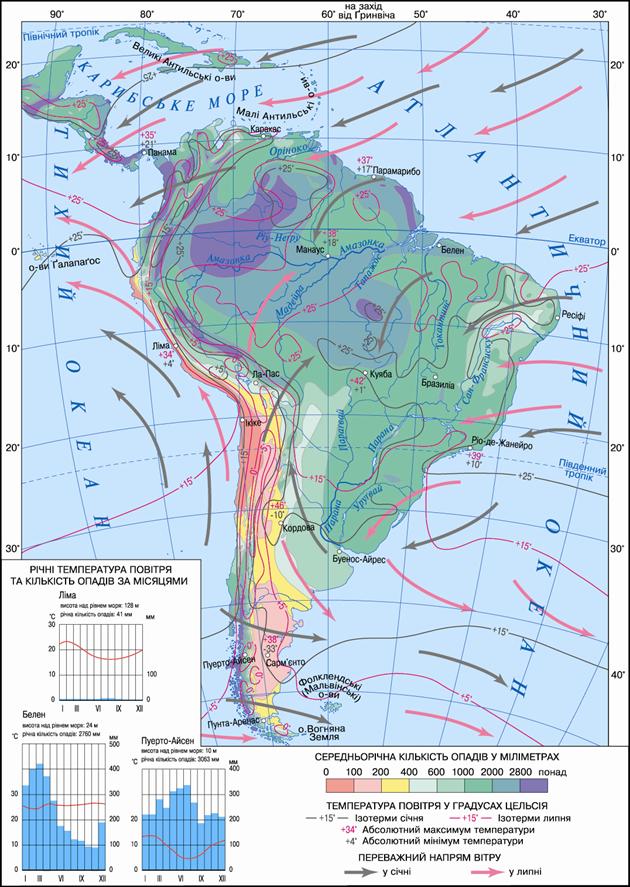 Климат Южной Америки это самый…………………материк
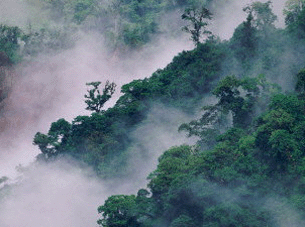 стр.150-151 учебник, карты атласа
+24    +16    +8    0(в горах)
+24            +16
Более 3000  – Амазонская низм.
Менее 10 – побер. Тихого океана, пуст.Атакама
См. рисунок
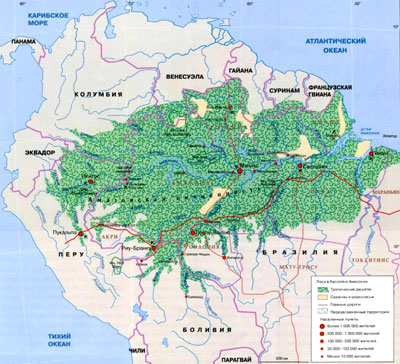 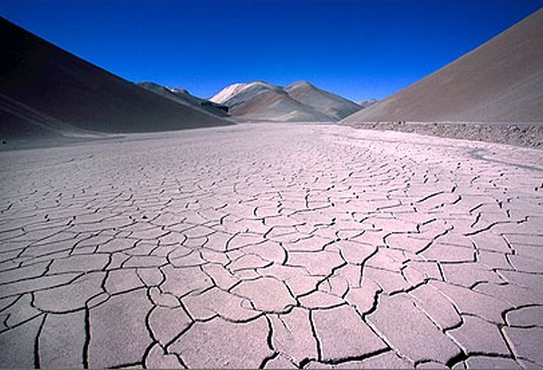 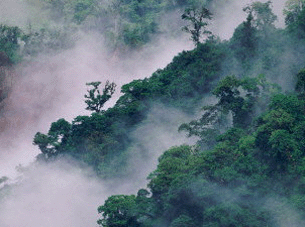 Определить  к каким поясам относятся
 климатограммы на стр.173 учебника
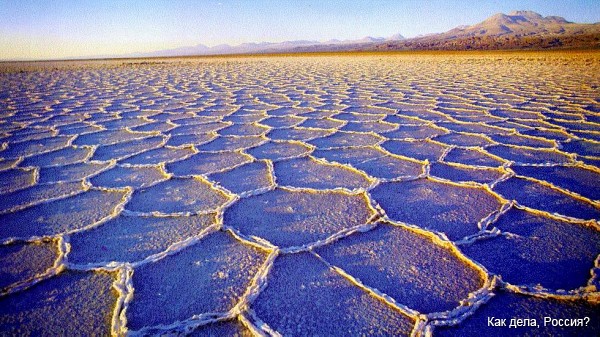 Факторы, определяющие климат материка
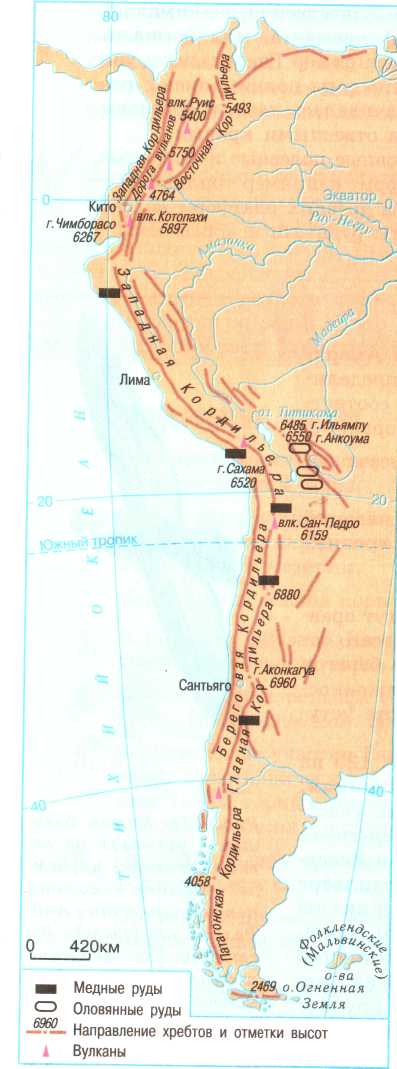 горы
Сравнительная характеристика с климатом Африки стр.150-151 учебник, карты атласа
Д.З.       Реки и озера
Подписать на конт. карте - реки с притоками, озеро Титикака, водопады - Анхель, Игуасу 
Дать характеристику по плану на стр.312:
 1вар. Амазонка
 2вар. Парана
 3вар. Ориноко
*сообщение о реке Амазонке
*сообщение об озере Титикака
Проверьте  свои  знания
1)Крайние точки:
1. м. Гальинас
2. м. Фроуард (м. Горн)
3. м. Кабу-Бранку
4. м. Париньяс
подобрать их координаты
А.  54 ю.ш.   71 з.д.
Б.   5 ю.ш.   81 в.д.
В.   7 ю.ш.   35 з.д.
Г.   12 с.ш.  72 з.д.
2)  1.Экваториальный пояс     2.Субэкваториальный пояс                       3.Тропический пояс    4.Субтропический пояс
      5.Умеренный пояс
 А. 2 сезона года – влажный с обильными ливнями и сухой, когда в течение нескольких месяцев может не выпасть ни капли влаги.
 Б.  Климат здесь особенно контрастен: на западном побережье он морской, в восточной части – прохладная зима и сухое теплое лето. Однако даже летом здесь случаются снежные метели – сказывается близость  Антарктиды.
 В.  Две воздушные по сезонам массы: ТВМ и УВМ.
 Г.  Выпадает наибольшее количество осадков: 3000 мм и более.
 Д.  Расположен между 2 переходными поясами.
3) Юж. И Сев. Америку разделяют:
   А - пролив Ла-Манш;     Б - Суэцкий канал;
   В -  Панамский канал;    Г - Магелланов пролив
4) Северную часть Юж.Америки пересекает:
    А – экватор;                 Б – Северный тропик;
    В – Южный тропик;   Г- Юж. полярный круг
5) Наибольшую абсолютную высоту на материке имеет:    А – г.Чимборасо;  Б- г. Аконкагуа.
      В – влк. Катапахи;   Г- г. Килиманджаро.
6) Анды сформировались в эпоху складчатости:
  А- древней (герцинской); Б- древнейше(байкальской); 
  В- средней (мезозойской); Г- новой (кайнозойской)
7) На кристаллических поднятиях Южно-Американской платформы сформировались:
А- Гвианское плоскогорье и Оринокская низм.;
Б- Амазонская и Оринокская низменности;
В- Ла-Платская низм. и Бразильское плоскогорье;
Г- Бразильское и Гвианское плоскогорья.
8) Большая часть Бразильского плоскогорья расположена в:  А- экваториальном кл. поясе;
Б- троппическом кл.поясе; В- умеренном поясе;
Г- субэкваториальном.
9) В области наибольшего кол-ва осадков расположена большая часть бассейна реки: 
А- Оринокко; Б -Амазонка; В – Парана; Г- Уругвай
10)Самый высокий в мире водопад расположен на территории:   А- Бразильского плоскогорья;     Б- в Андах;       В- Гвианского плоскогорья;             Г- плато Патагония
11) Климату южной части материка соответствуют  утверждения:                                       А- зимние и летние температуры не отличаются;                                                                           Б- на западном побережье выпадает намного больше осадков чем на восточном;                                    В- на западном побережье выпадает меньше осадков чем на восточном;                                                      Г- в январе температура воздуха выше чем в июле
12) 1. Христофор Колумб;     2. Америго Веспуччи; 
     3. Александр Гумбольдт;   4. Н.И.Вавилов
       


А.    Установил географические центры древних очагов земледелия и происхождения культурных растений.
Б.    В 1492г.  Открыл Саргассово море, совершил 4 путешествия к берегам Америки, открыл острова Вест-Индии.
В.   Совершил 2 путешествия и составил первое описание новых земель, названных позднее его именем.
Г.    На рубеже XVIII-XIX вв. создал первую геологическую карту материка, описал течение у западных берегов, объяснил его значение для климата прибрежных районов.
ответы
1) 1-г,  2-а,  3-в,  4-б

2) 1-г,  2-а,  3-д,  4-в,  5-б

3) в                    6)г                   9)б 
4) а                    7) г                10)в
5) б                    8) г                11)б, г
12) 1- б,  2- в,  3- г,  4- а